第三册第四课补从资料
认识夏威夷/活动
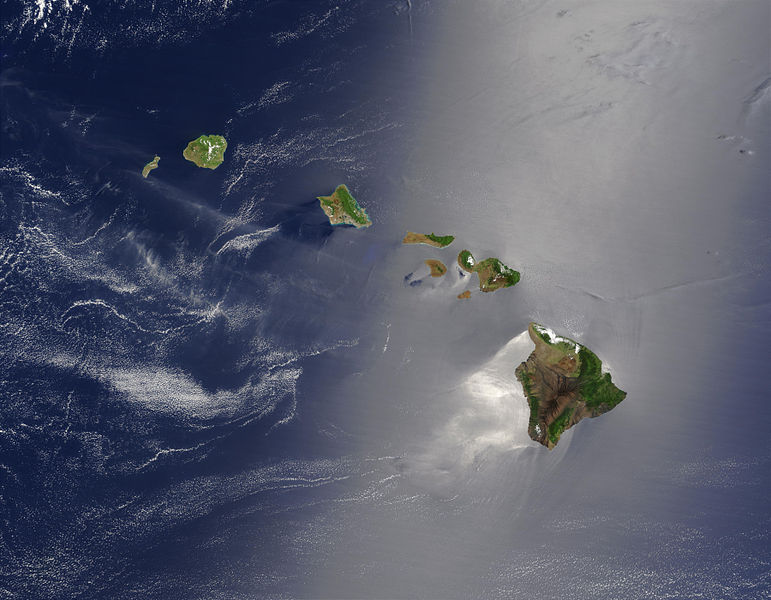 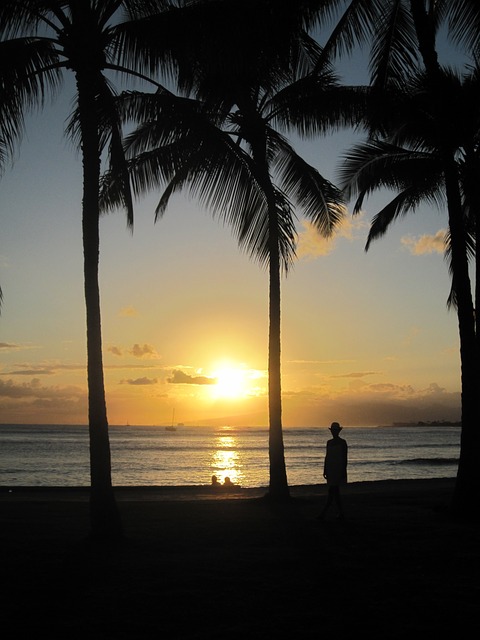 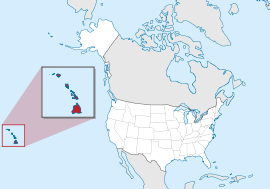 夕阳
冲浪
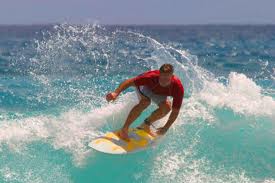 沙滩
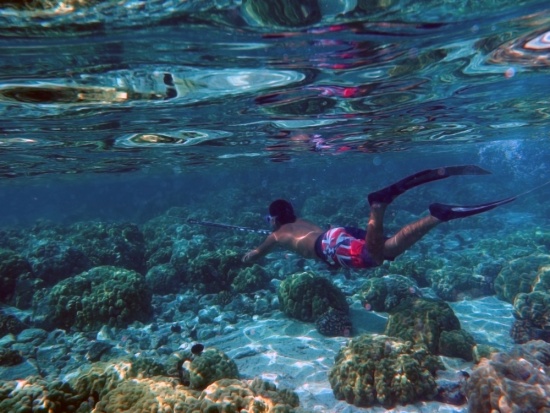 潜水
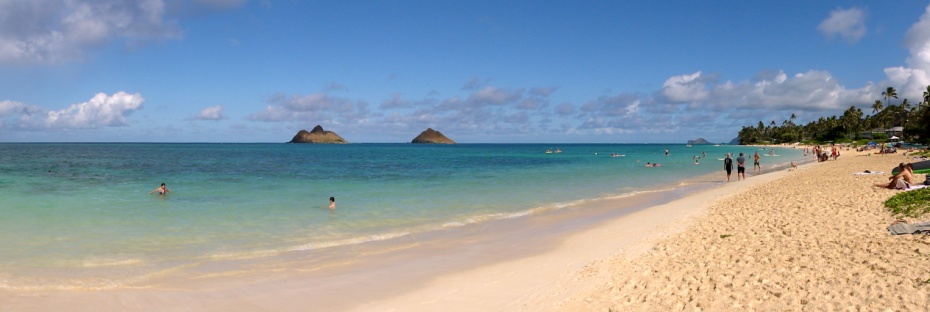 形声字：菲
老师可挑词语来做活动
参考资料：国际电脑汉字及异体字知识库
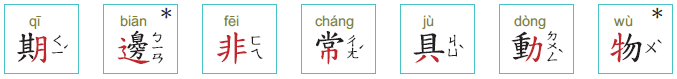 是非不分
是非分明
学非所用
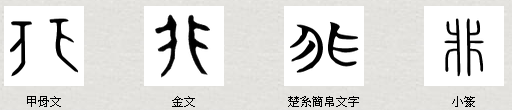 非同小可
是非
口是心非
参考资料：教育部重编国语辞典修订本
形声字：嫦/蟐
老师可挑词语来做活动
参考资料：国际电脑汉字及异体字知识库
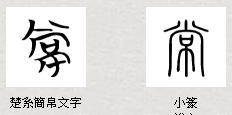 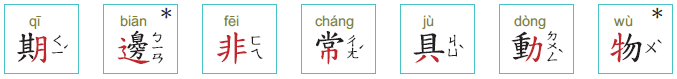 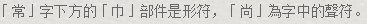 常在
不正常
常见
不常见
正常
参考资料：教育部重编国语辞典修订本
形声字：重
参考资料：国际电脑汉字及异体字知识库
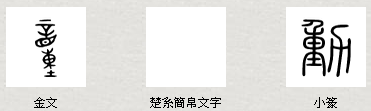 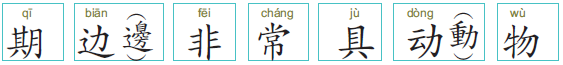 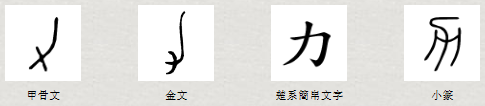 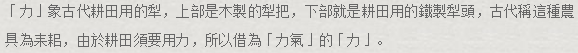 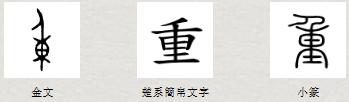 词语练习-说一说
老师可挑词语来做活动
动
动力
动火
不动了
跳动
心动
动手
动物
走动
动口不动手
动画
动來动去
動工
参考资料：教育部重编国语辞典修订本
形声字：勿
老师可挑词语来做活动
参考资料：国际电脑汉字及异体字知识库
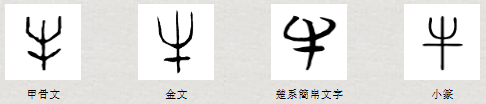 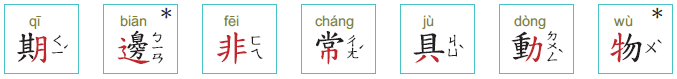 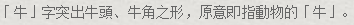 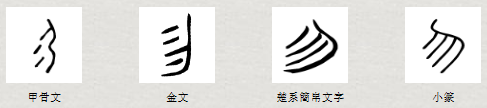 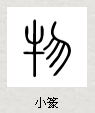 人物画
小人物
大人物
海洋生物
地上生物
参考资料：教育部重编国语辞典修订本
参考资料：国际电脑汉字及异体字知识库
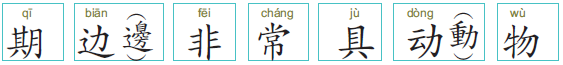 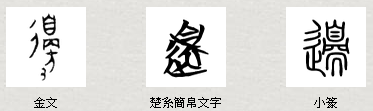 当耳边风
参考资料：教育部重编国语辞典修订本
形声字：其
参考资料：国际电脑汉字及异体字知识库
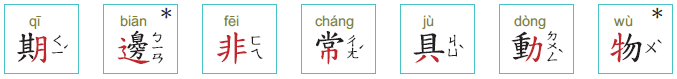 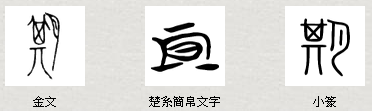 期中考
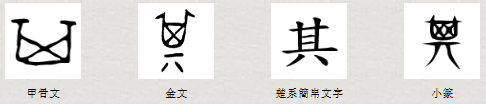 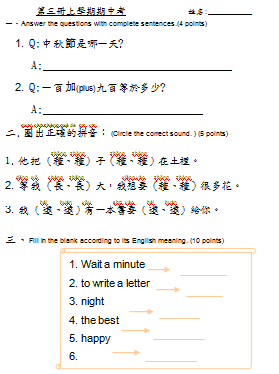 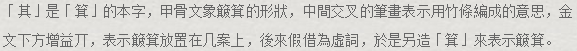 老师可挑词语来做活动
词语练习1-说一说
花期
成长期
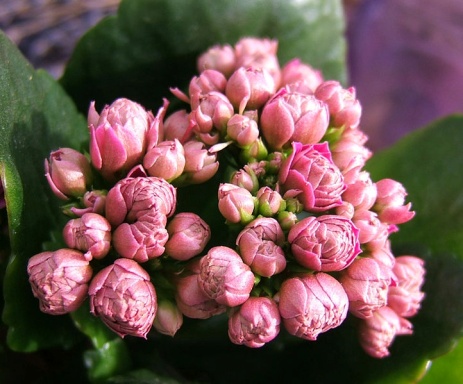 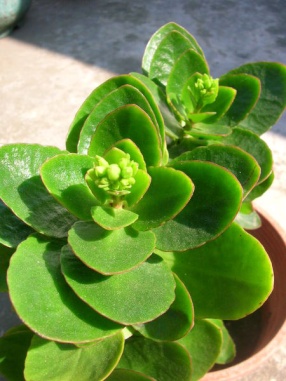 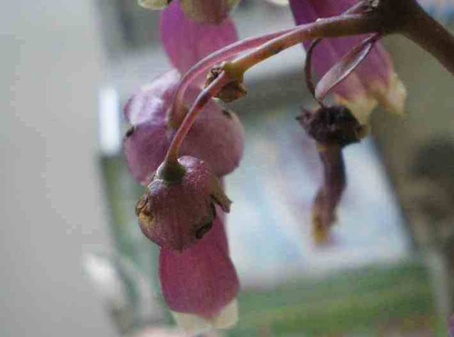 过期
青年期
成年期
老年期
学期
长期
早期
晚期
参考资料：教育部重编国语辞典修订本
形声字：羊
参考资料：国际电脑汉字及异体字知识库
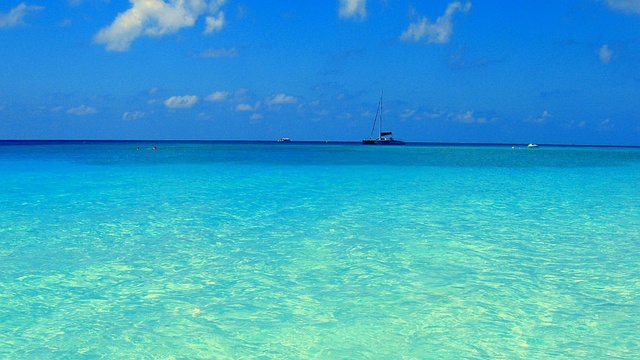 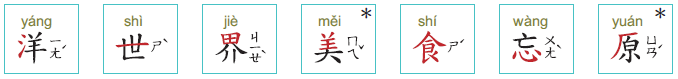 海洋
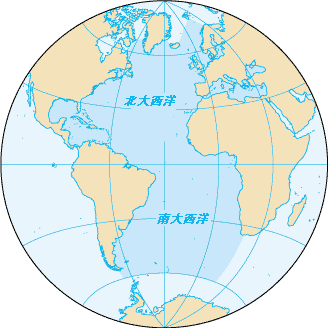 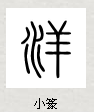 哥伦比亚海
大西洋
老师可挑词语来做活动
参考资料：国际电脑汉字及异体字知识库
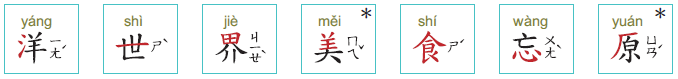 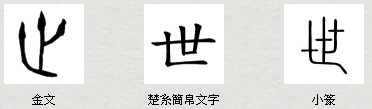 今世
来世
前世
今生今世
过世/去世
参考资料：教育部重编国语辞典修订本
老师可挑词语来做活动
参考资料：国际电脑汉字及异体字知识库
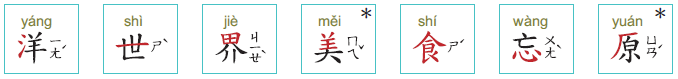 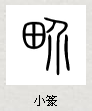 地界
分界
大同世界
大千世界
界河
界內
花花世界
界外
参考资料：教育部重编国语辞典修订本
形声字：俱/惧
参考资料：国际电脑汉字及异体字知识库
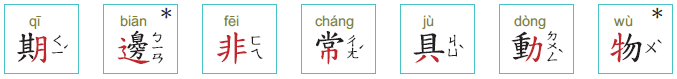 面具
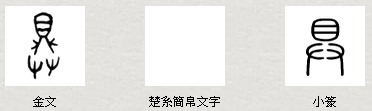 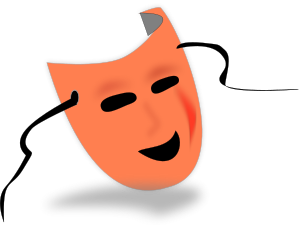 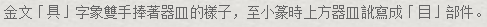 参考资料：教育部重编国语辞典修订本
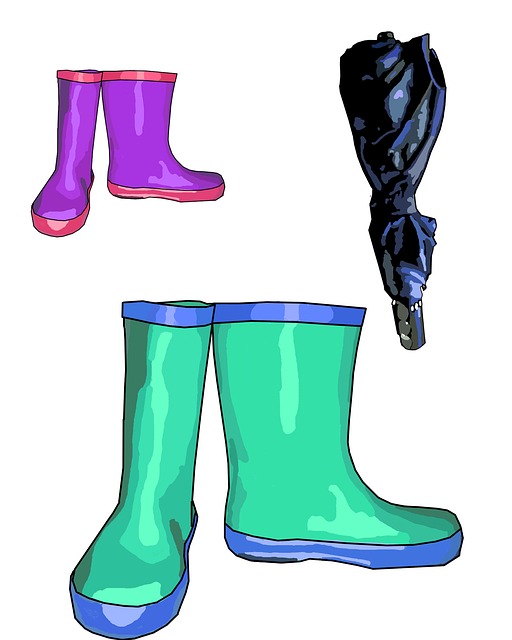 具
刀具
雨具
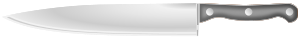 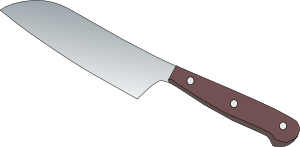 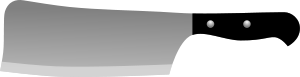 文具
玩具
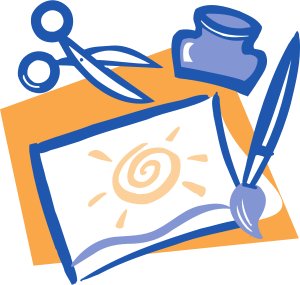 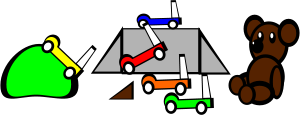 老师可挑词语来做活动
参考资料：国际电脑汉字及异体字知识库
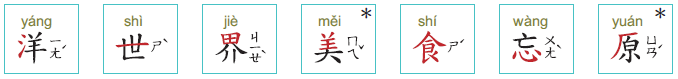 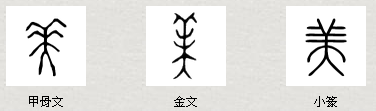 美人
爱美
美言
美女
南美
美工
美人鱼
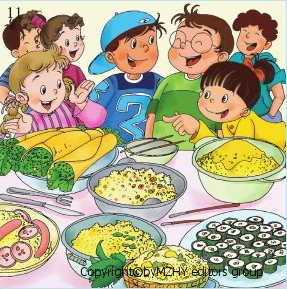 美食
参考资料：教育部重编国语辞典修订本
形声字： 蚀
老师可挑词语来做活动
参考资料：国际电脑汉字及异体字知识库
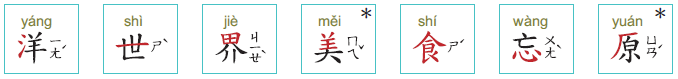 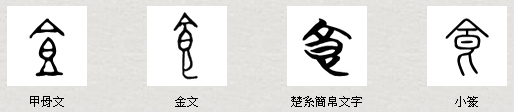 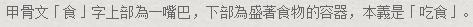 食人鱼
美食家
生食
参考资料：教育部重编国语辞典修订本
形声字：妄
老师可挑词语来做活动
参考资料：国际电脑汉字及异体字知识库
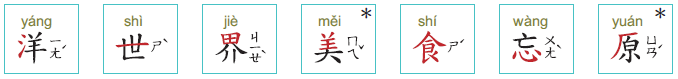 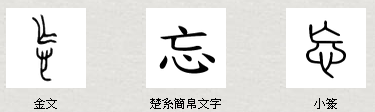 忘我
忘掉
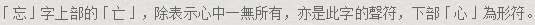 不忘本
一字不忘
参考资料：教育部重编国语辞典修订本
形声字：源/螈
老师可挑词语来做活动
参考资料：国际电脑汉字及异体字知识库
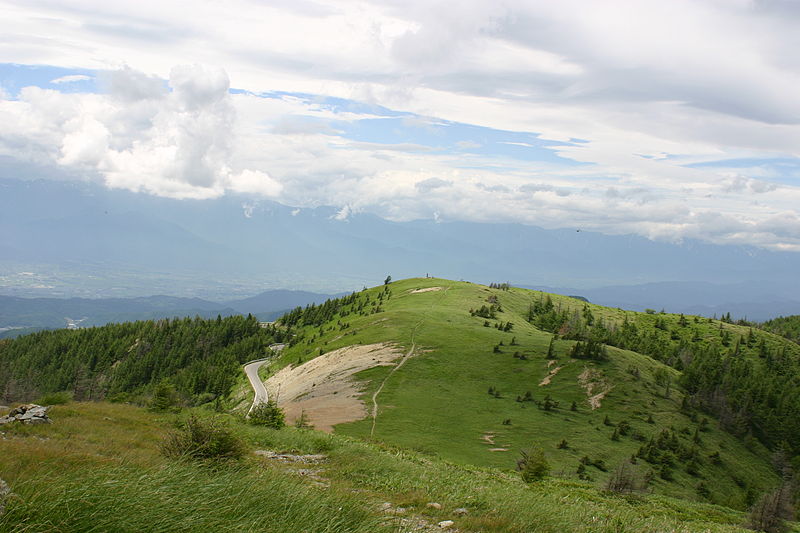 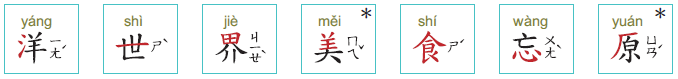 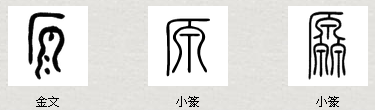 高原
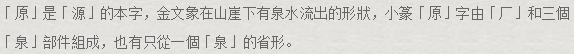 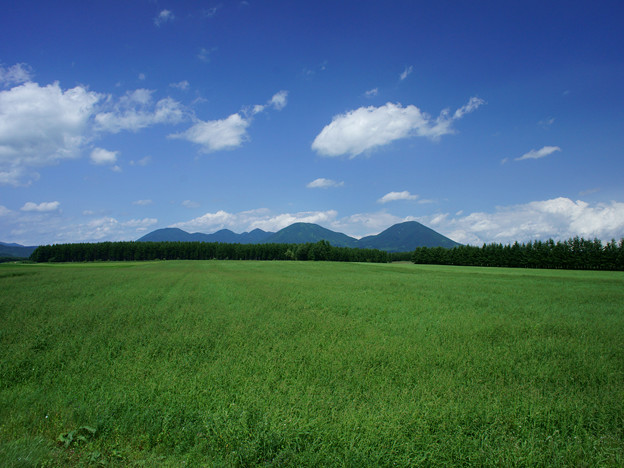 原文
草原
原文书
参考资料：教育部重编国语辞典修订本